EXAMINATION OF CONSCIENCE FOR CHILDREN
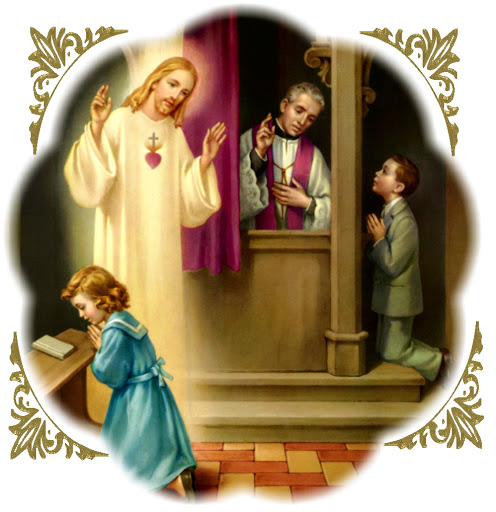 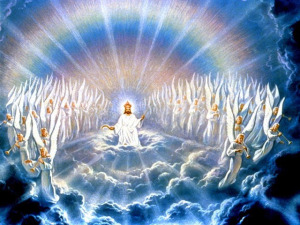 THE FIRST COMMANDAMENT:I am the Lord your God. You shall have no other gods before me
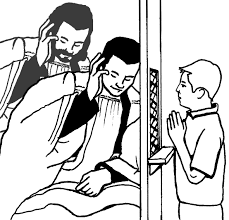 Do I pray everyday?

Do I put my trust in superstitions, good luck charms, rather than God alone?

Do I worship only God?
The Second Commandment:You shall not take the name of the Lord your God in vain
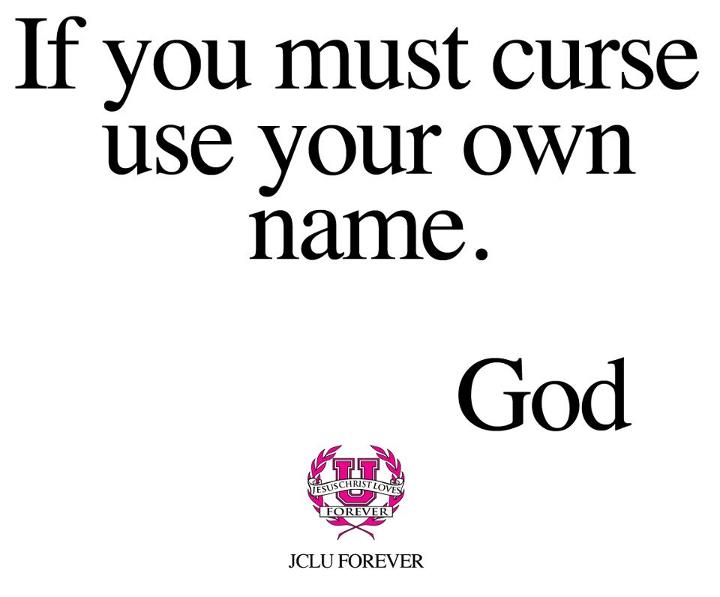 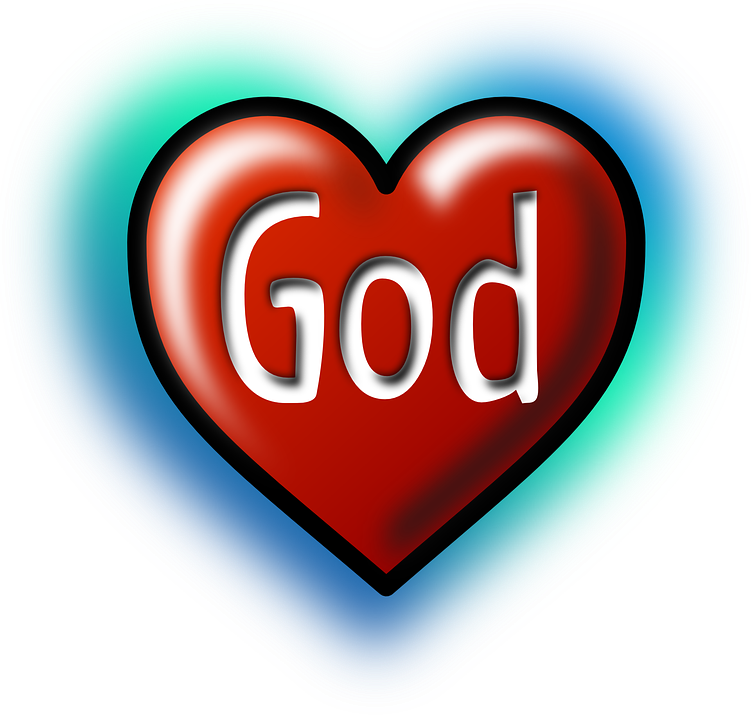 Have I used the words “God” or “Jesus” to someone because I was mad?

Have I used bad words?
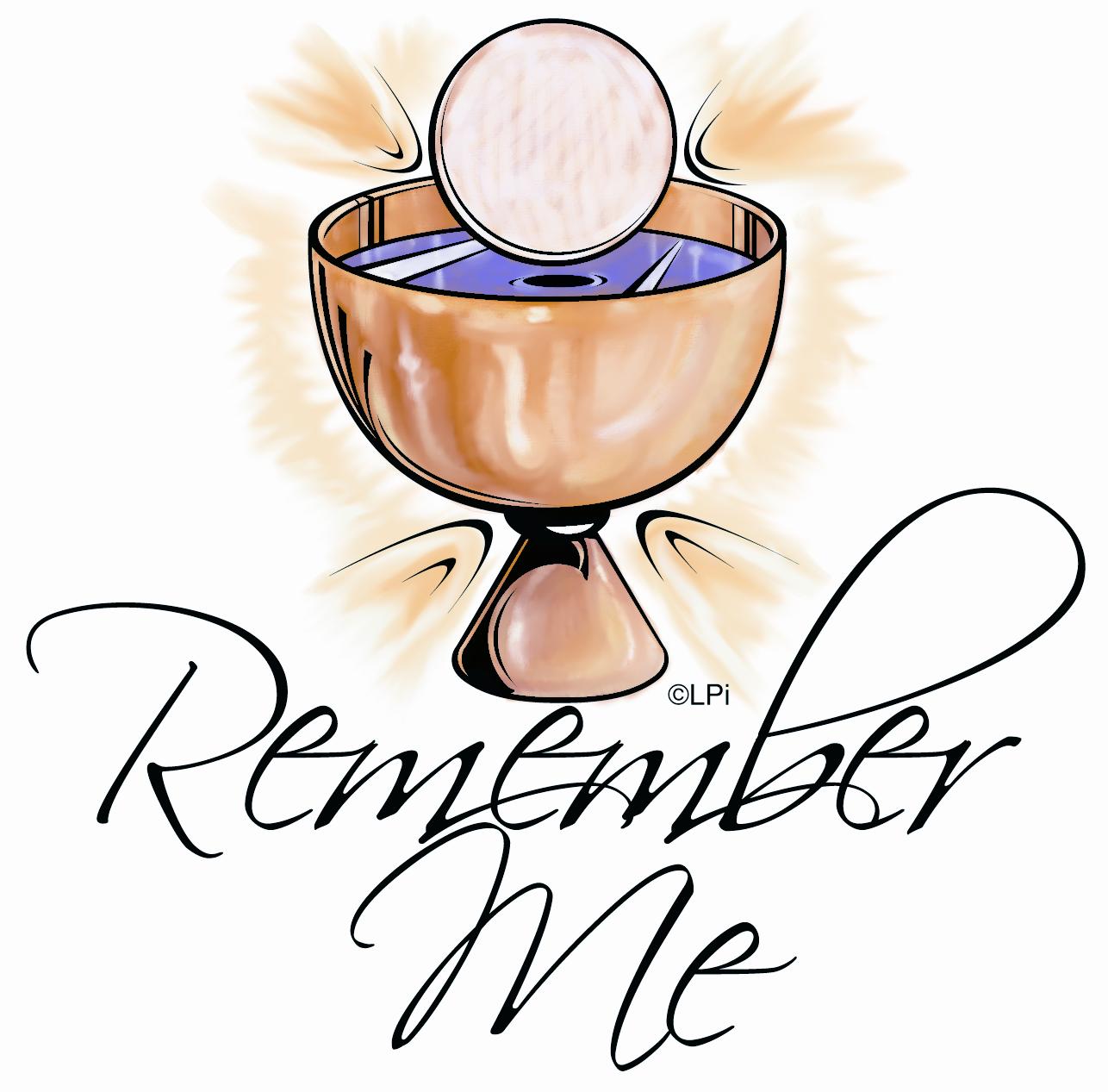 The Third Commandment:Remember to keep holy the Lord’s Day
Have I missed Mass on Sunday?
Do I pay attention during Mass?
Do I avoid unnecessary work on 
Sunday a day of prayer and rest?
The Fourth Commandment:Honor your father and your mother
Do I obey my parents in what I say and do?

Do I give good example to my brothers and sisters? 

Do I obey teachers, police, 
elderly people and babysitters?
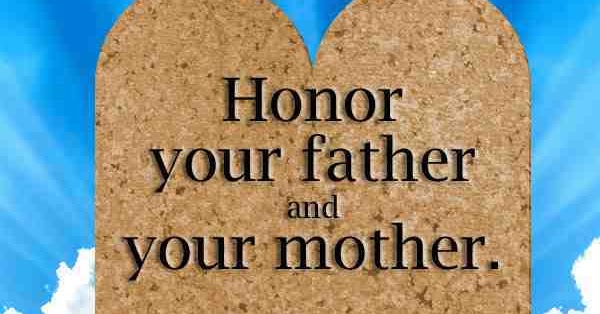 The Fifth Commandment:You shall not kill
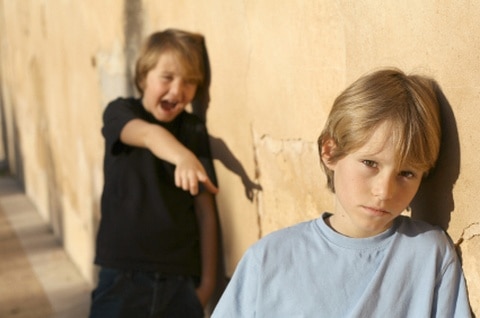 Do I beat up others, hurt their bodies, say mean things about them or make fun of others to hurt feelings? 

Have I stop speaking to anyone? Do I encourage others to do bad things or wish bad things to happen to others? 

I am a tattletale or bully?
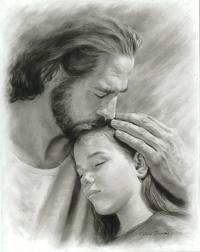 Do I treat my body and other people’s bodies with respect?
 
Do I look TV, movies, pictures, videos, social media that are bad?

Do I speak nicely to others?
The Sixth Commandment You shall not commit adultery
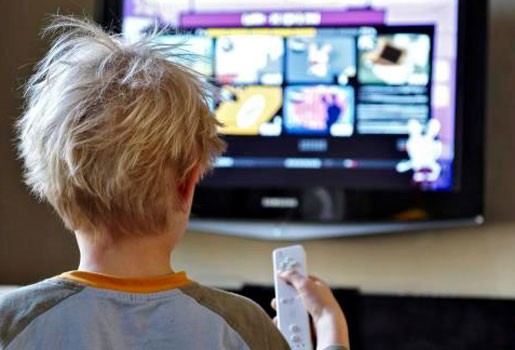 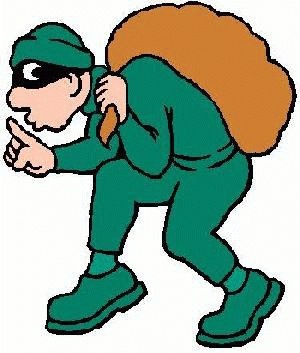 The Seventh CommandmentYou shall not steal
Have I taken things that were not mine from a store or another person?

Have I ruined another persons property for fun?

Do I return things that I borrow?  In good condition?
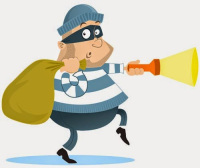 This Photo by Unknown Author is licensed under CC BY-NC-ND
This Photo by Unknown Author is licensed under CC BY-ND
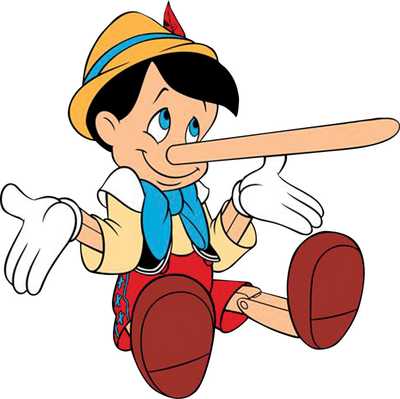 The Eighth  CommandmentYou shall not lie
Am I honest in my schoolwork or cheat, copy other students work?

Do I tell lies to make myself look good or protect myself from punishment? Do I make others look bad or get them in trouble?
The Nineth Commandment:You shall not covet your neighbor’s wife
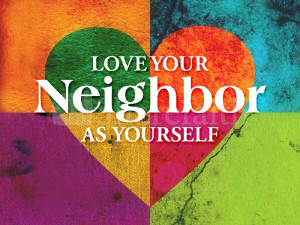 Do I allow my parents to spend time with one another, or do I get jealous and want them to pay attention only to me?

Do I get mad when I have to share my friends? 

Are there children I will not play with or be mean to because they look different?
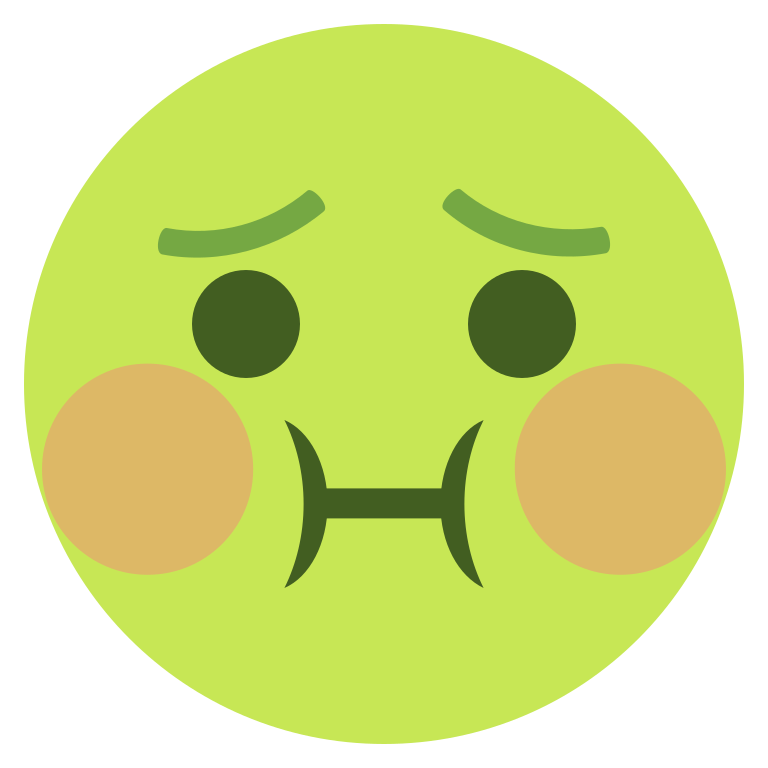 The Tenth Commandment:You shall not covet your neighbor’s goods
Am I jealous or envious of the things my friend have or because my friends can play sports better than I can? 
Am I thankful to God and my parents for what they have given me?
Do I share the things I have with my family, friends and poor people?
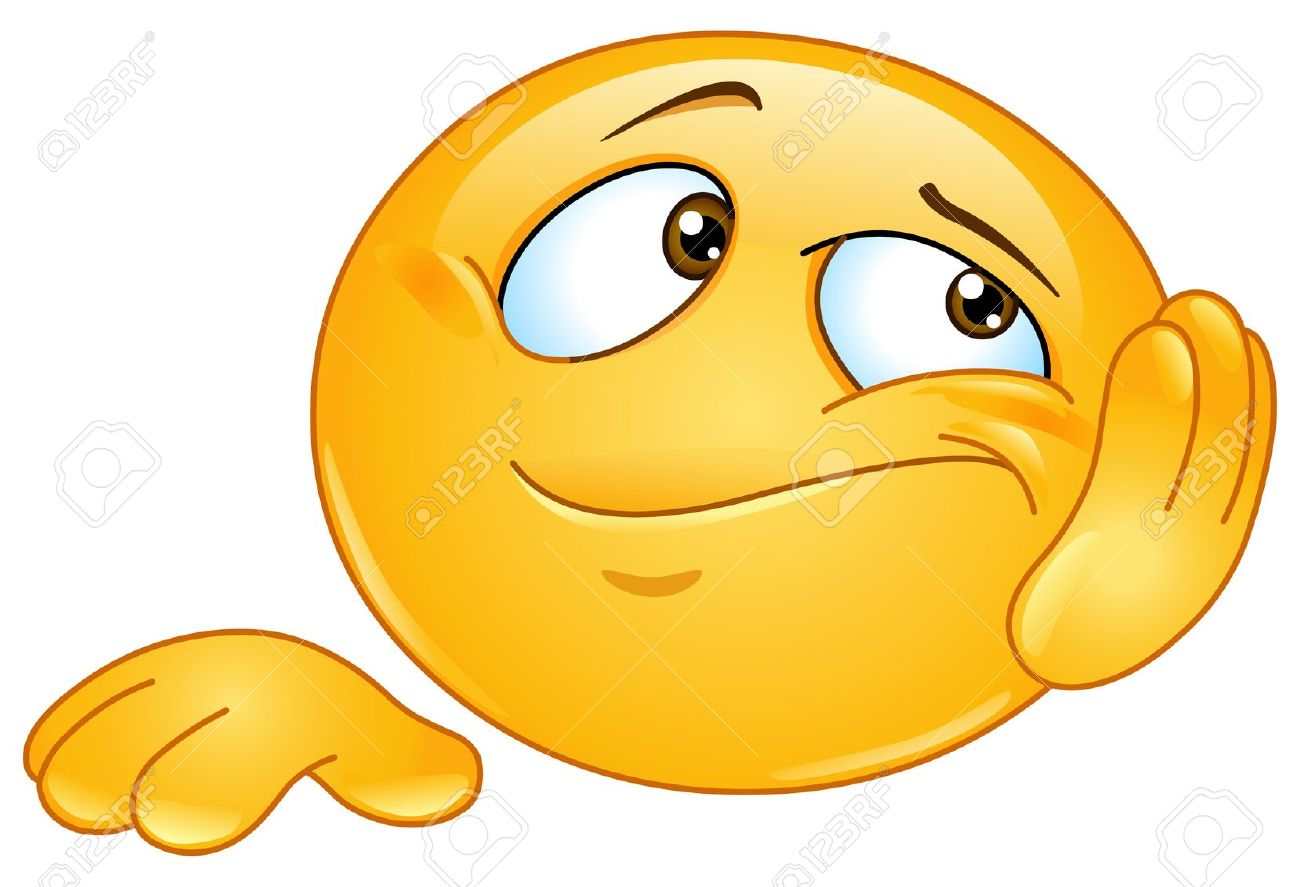 This Photo by Unknown Author is licensed under CC BY-SA